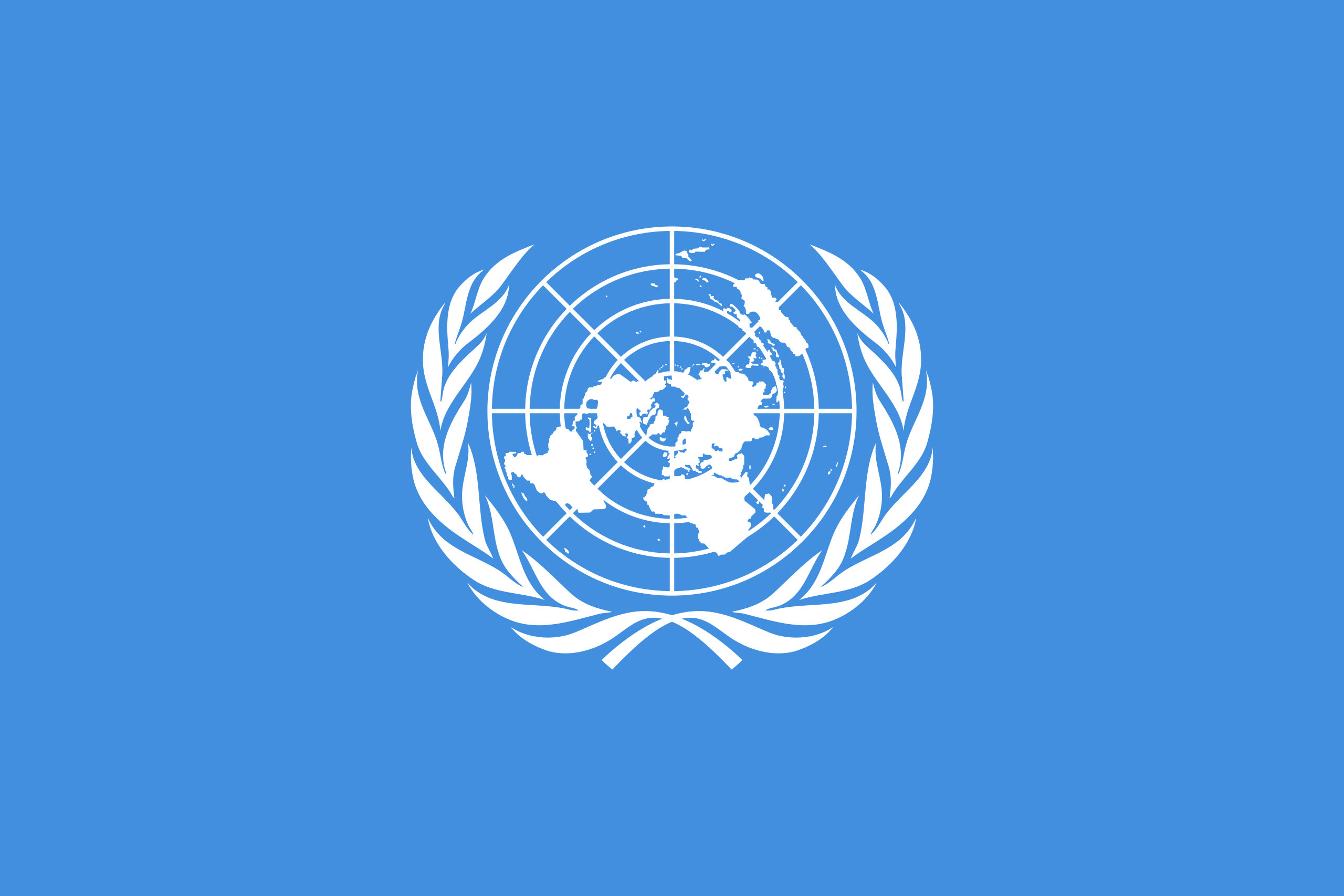 Kai Grieg
fn.no
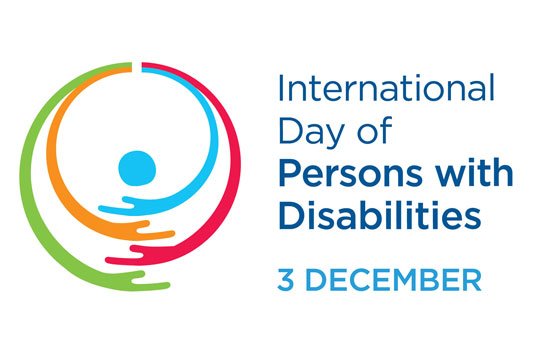 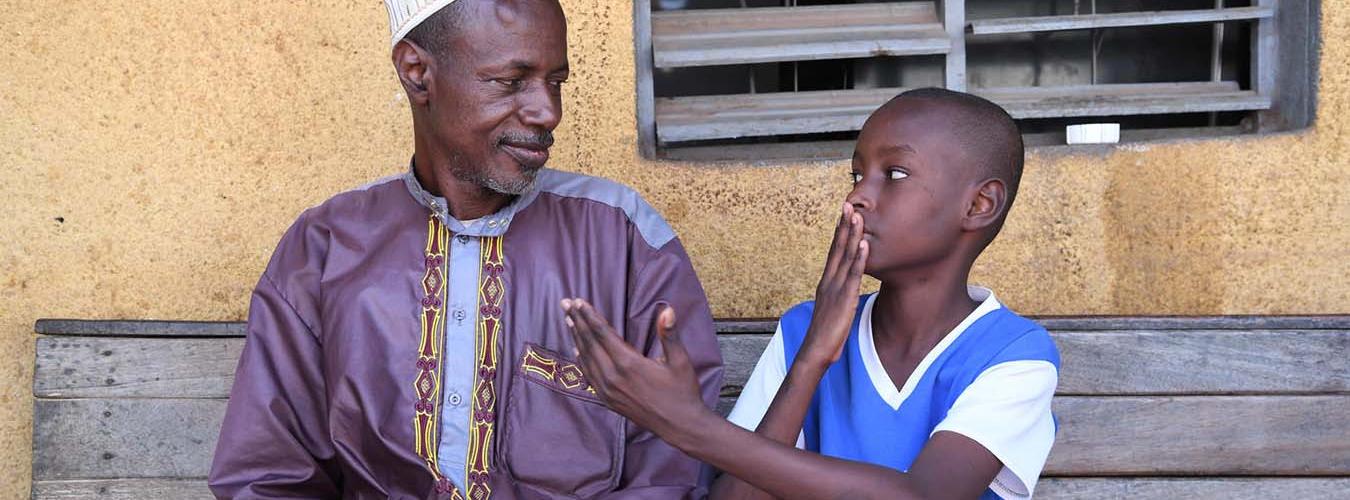 PHOTO:UNICEF/Frank Dejongh
[Speaker Notes: Modibo Sall, 10, teaches sign language to his father Amadou, 52-year-old. Modibo was born deaf. He lives in the village of Bouaké, in the center of Côte d'Ivoire.
 PHOTO:UNICEF/Frank Dejongh]
Building back better: towards an inclusive, accessible and sustainable post COVID-19 world by, for and with persons with disabilities
Bygge bedre enn det var: Frem til en inkluderende, tilgjengelig og bærekraftig etter-corona-verden av, for og med personer med funksjonshemming
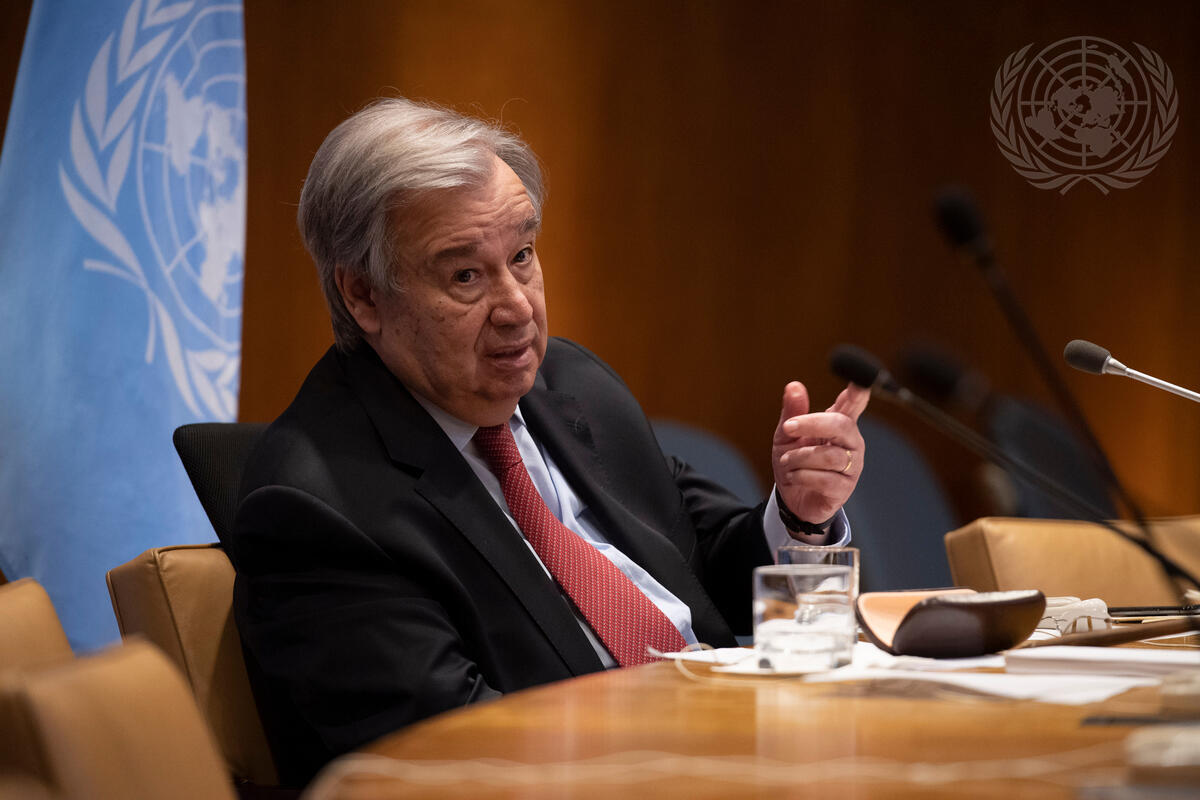 UN Photo/Evan Schneider
[Speaker Notes: As the world recovers from the pandemic, we must ensure that the aspirations and rights of persons with disabilities are included and accounted for in a -inclusive, accessible and sustainable post COVID-19 world. This vision will only be achieved through active consultation with persons with disabilities and their representative organizations.
António Guterres UN Photo/Evan Schneider]
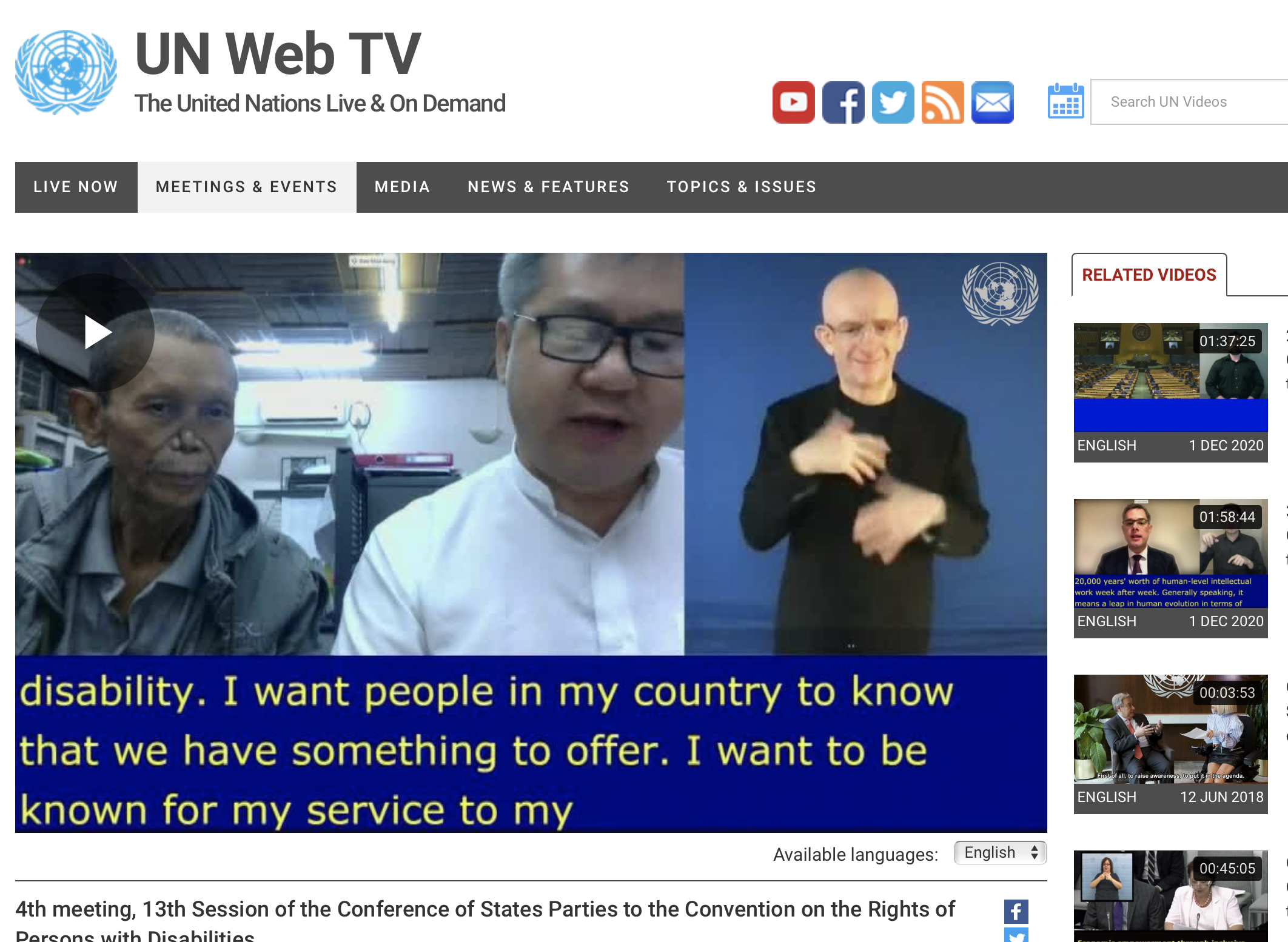 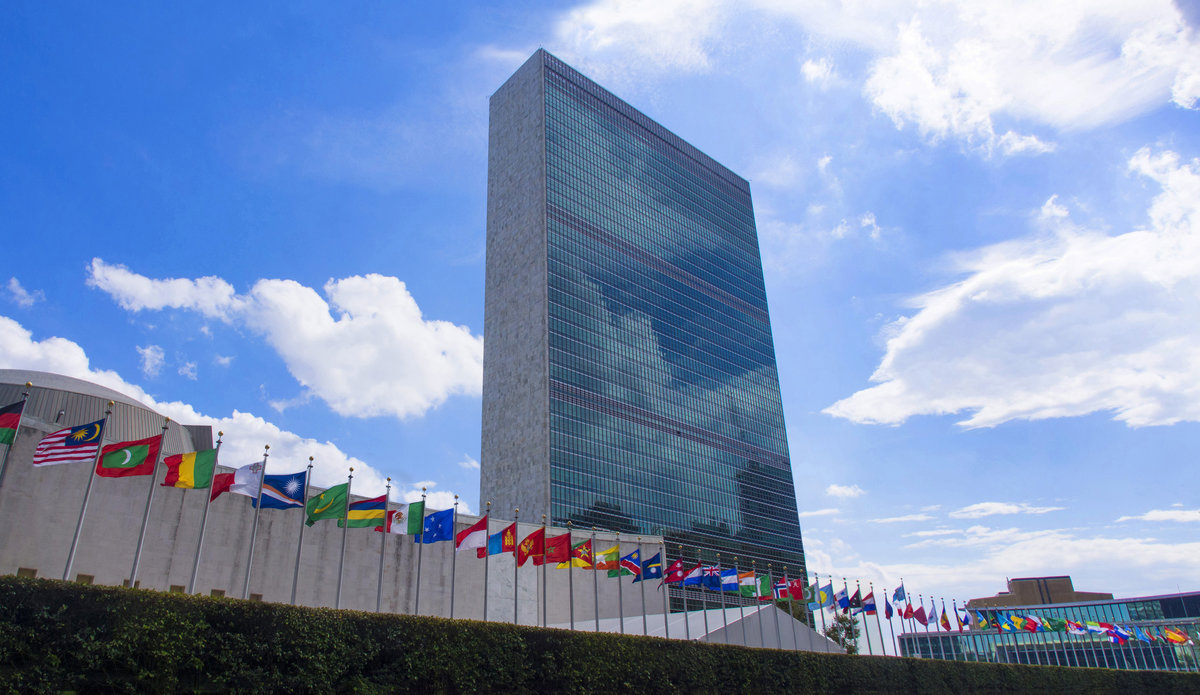 [Speaker Notes: Hvordan FN fungerer. Møteplass. Bli enige. Sette en standard. Lære av hverandre]
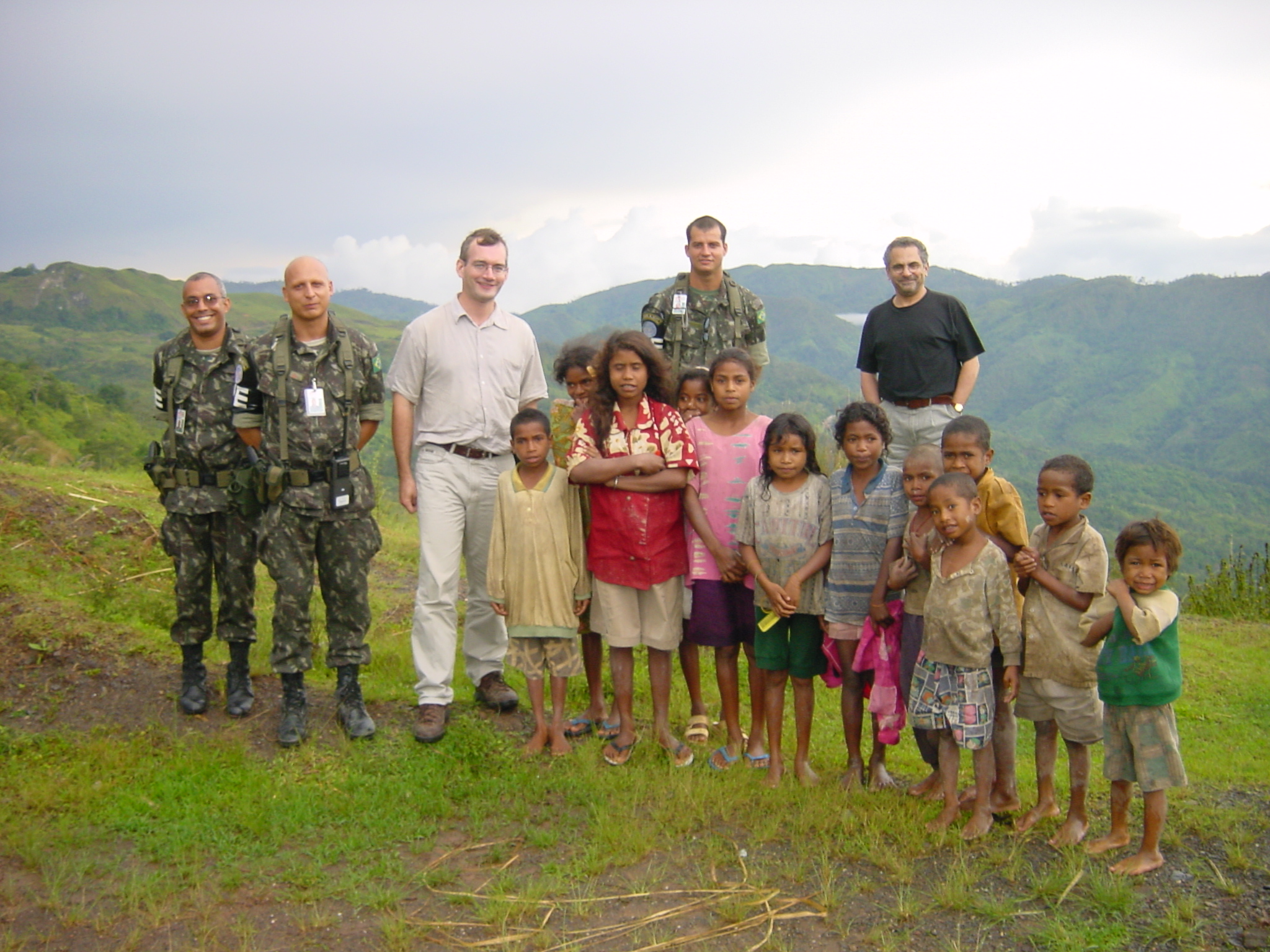 KONVENSJONEN OM RETTIGHETER TIL MENNESKER MED NEDSATT FUNKSJONSEVNE
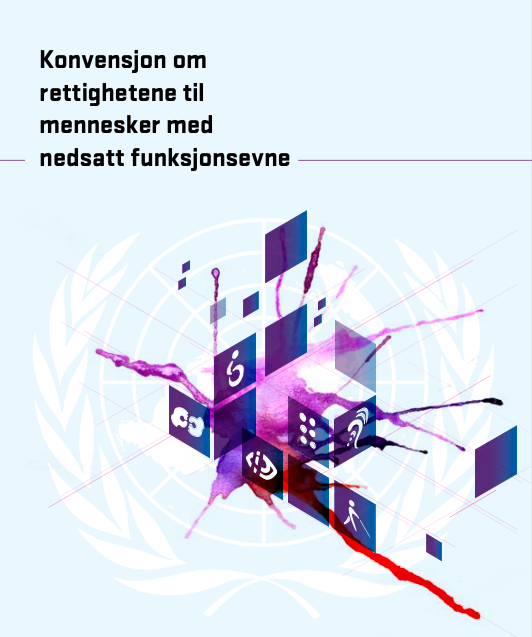 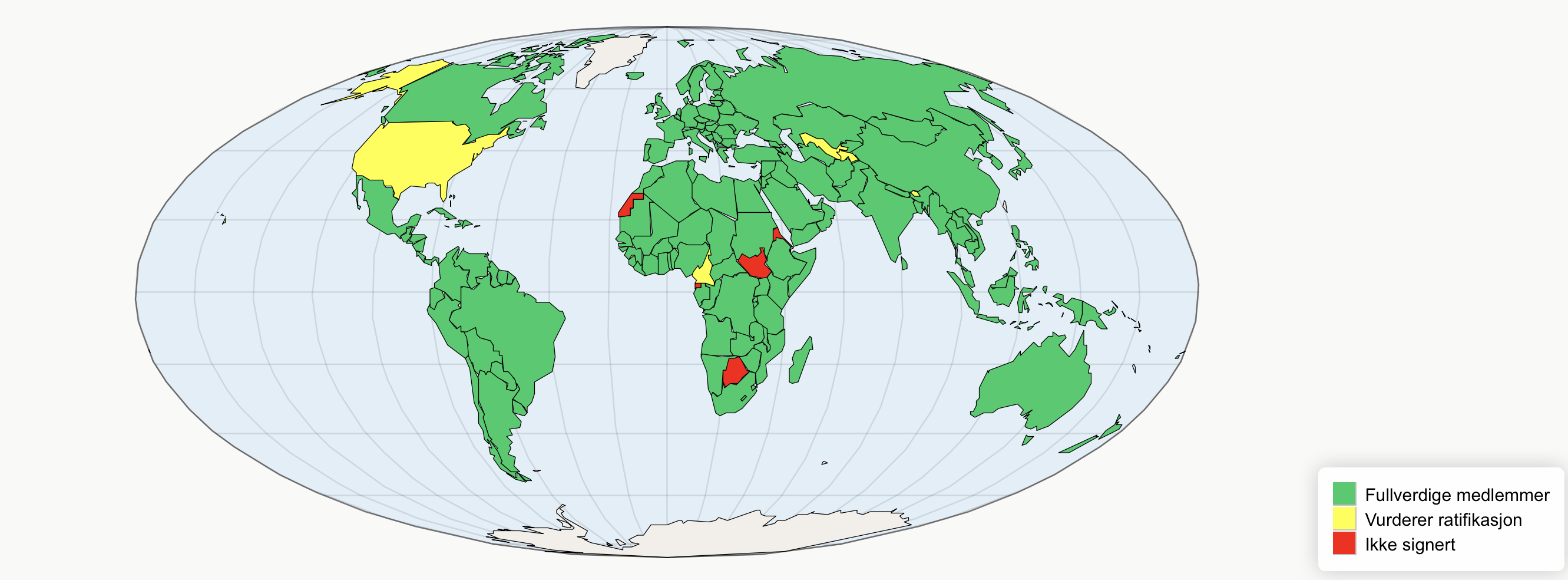 ARBEID
1 FUNKSJONSHEMMET ANSATT
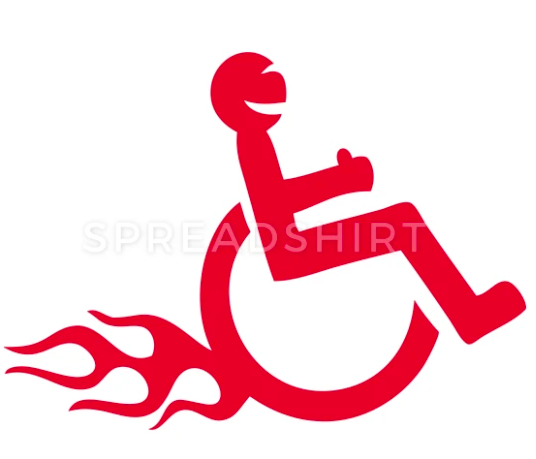 PER 10 ANSATTE
spreadshirt.no
[Speaker Notes: LOGO FRA SPREADSHIRT.NO]
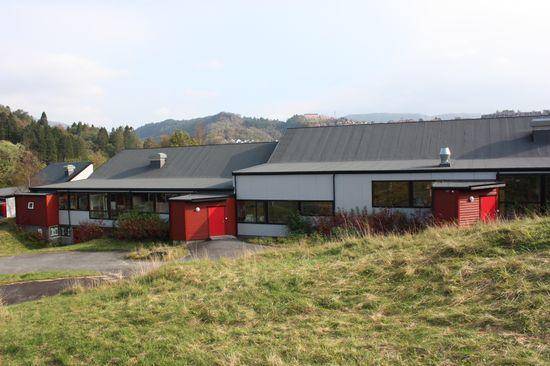 SKOLE
[Speaker Notes: Foto: Fanaposten]
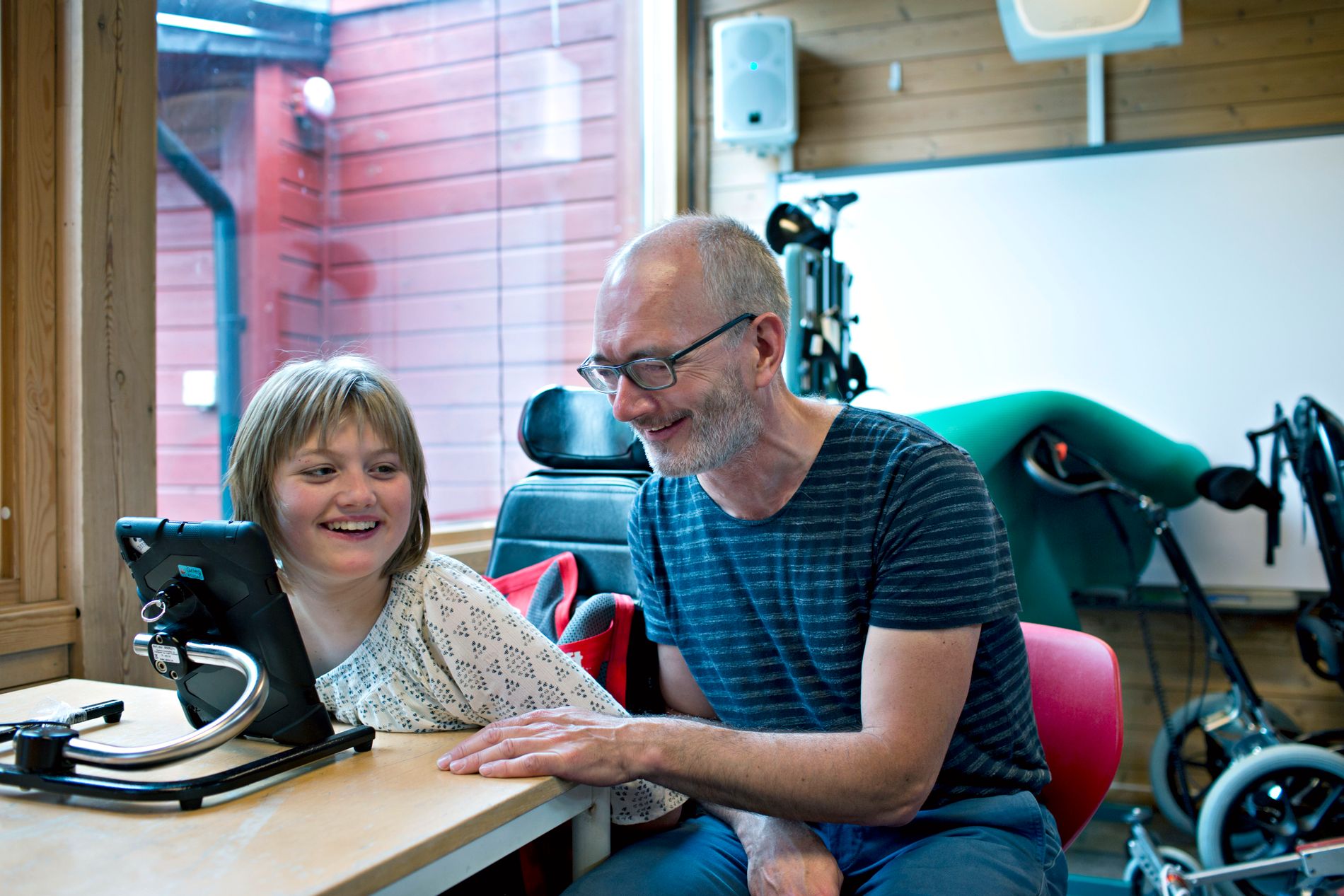 Foto: bt.no: Odd Nerbø
[Speaker Notes: Foto: bt.no: Odd Nerbø]
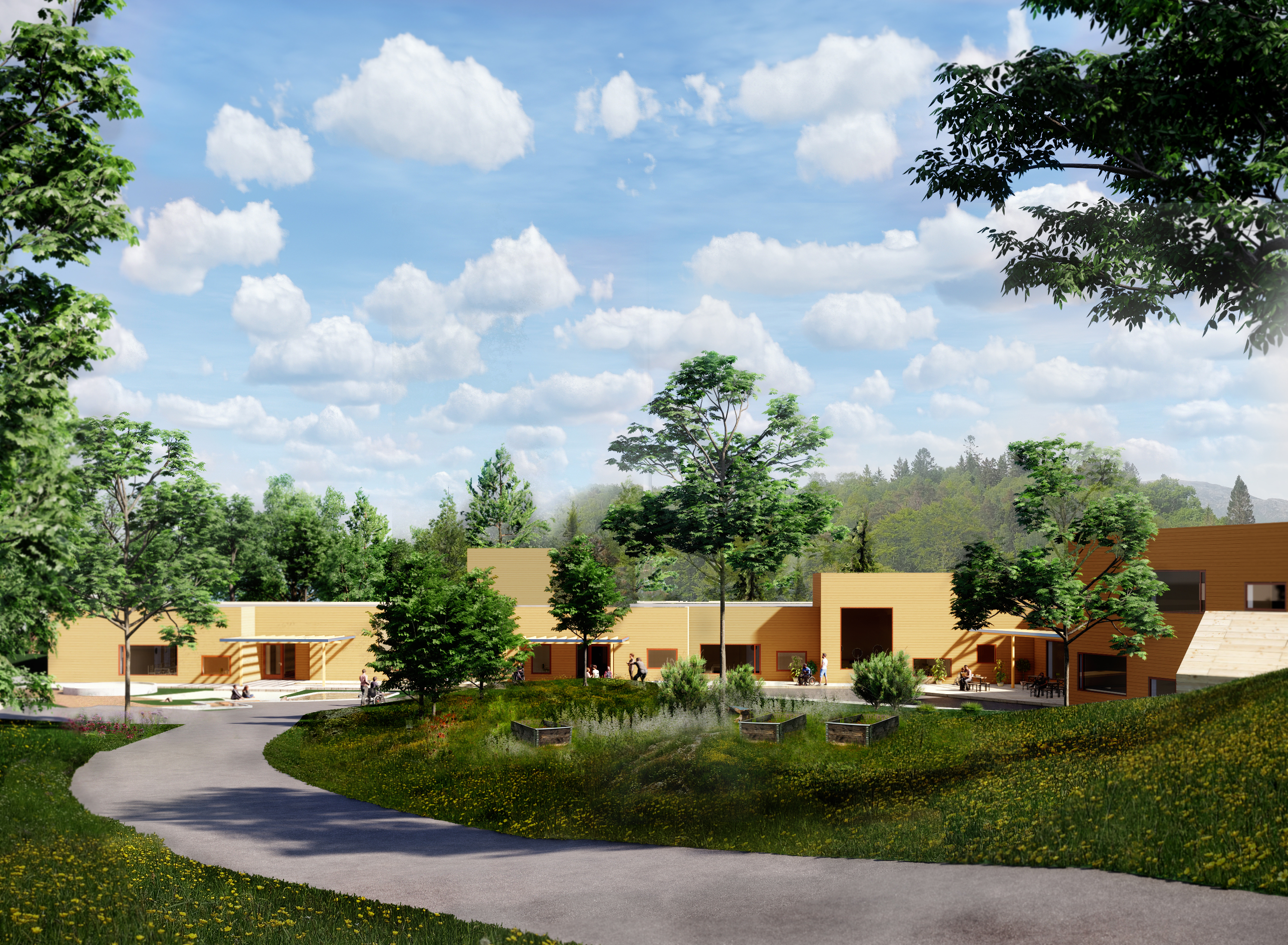 [Speaker Notes: Veidekke]
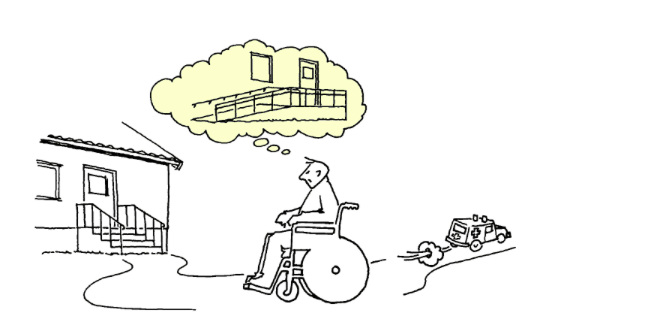 BOLIG
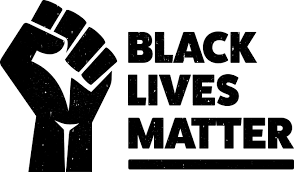 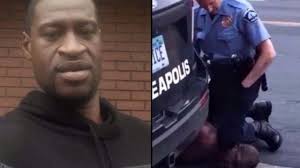 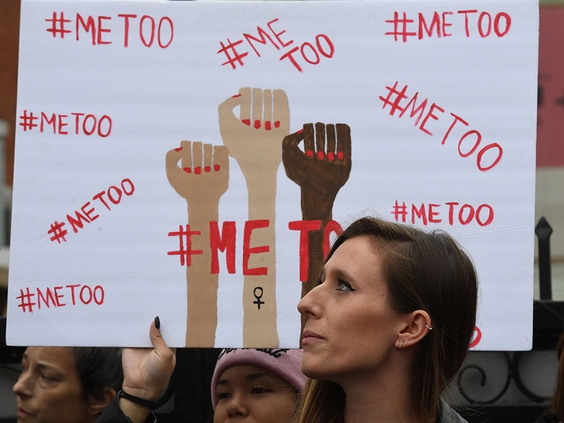 Foto: Donna Rotunno
[Speaker Notes: Foto: Donna Rotunno]
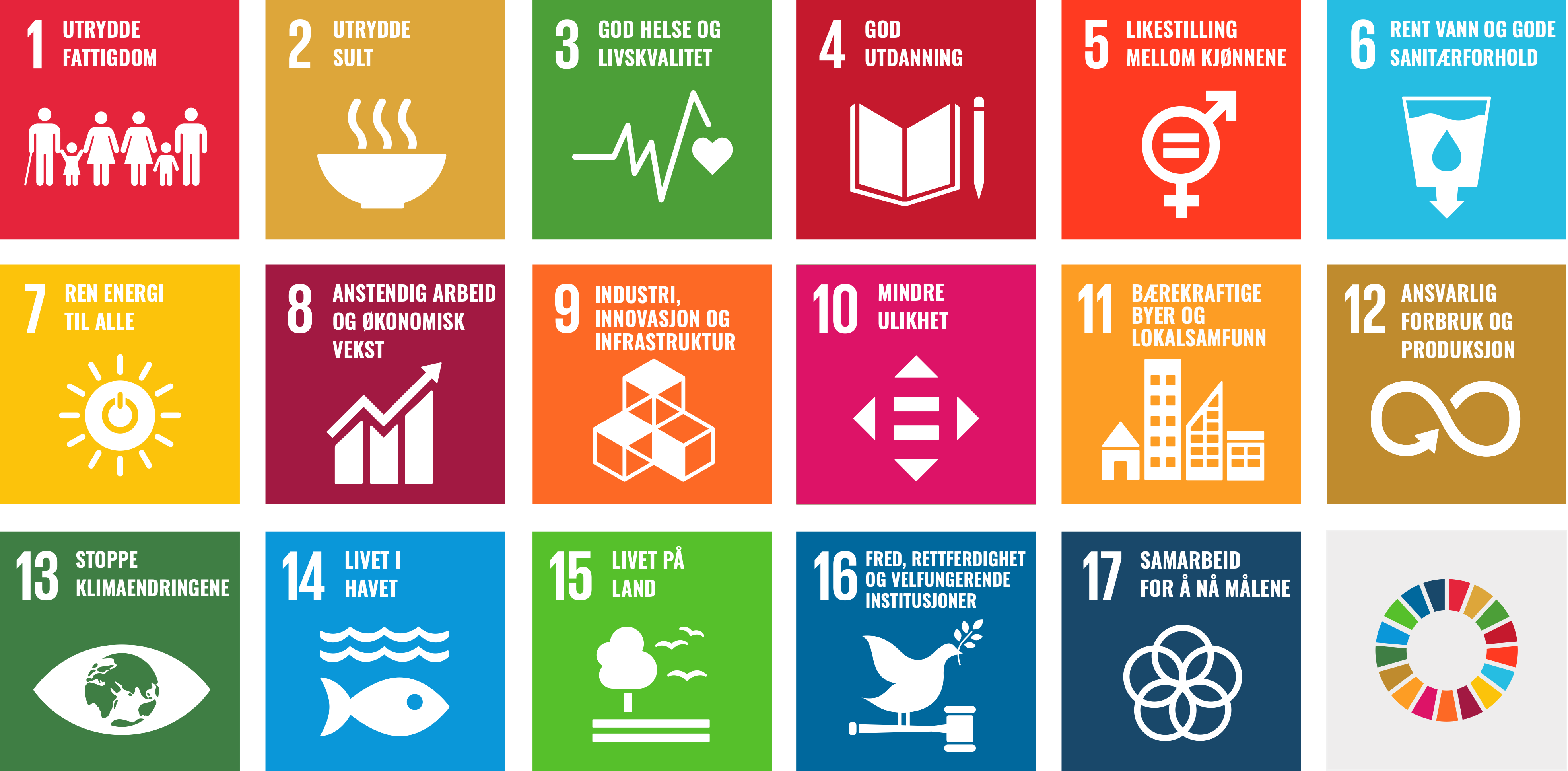 Funksjonshemmede nevnt i Bærekraftsmålene
Sosialt sikkerhetsnett 1.3
Utdanning 4.5
Skolebygg og hjelpemidler 4.a
Arbeid for alle og timelønn 8.5
Økonomiske og politiske forskjeller, lønn 10.2
Tilgang til kollektivtransport 11.2
Tilgang til grøntområder 11.7
Fysisk eller seksuell trakassering 11.7
Hvor mange politkere er funksjonshemmede? 16.7
Statistikk 17.18
STATENS ANSVAR